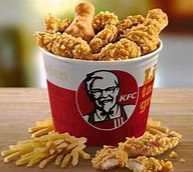 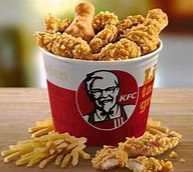 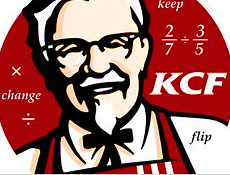 Spot the difference!

Can you remember what it means?
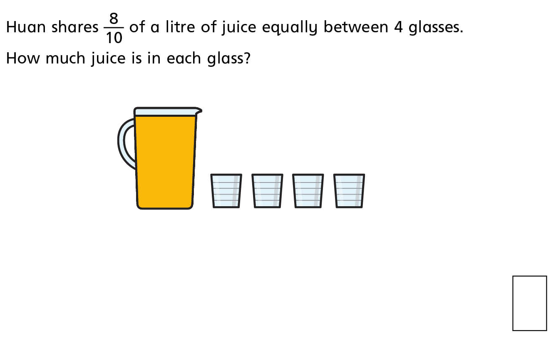 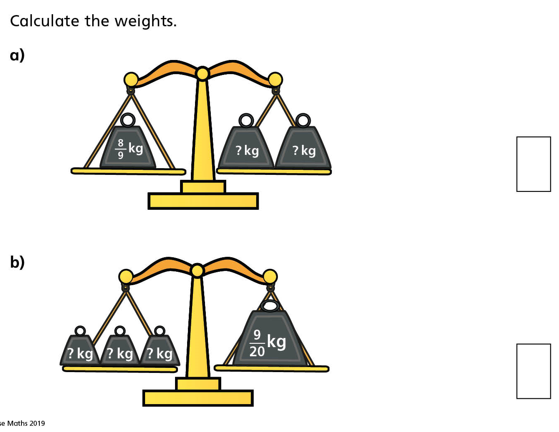 DO IT!
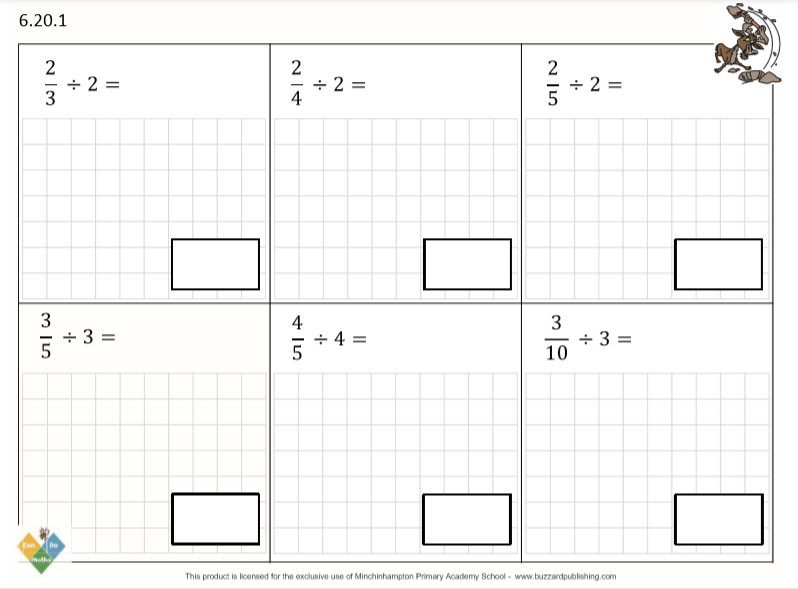 TWIST IT!
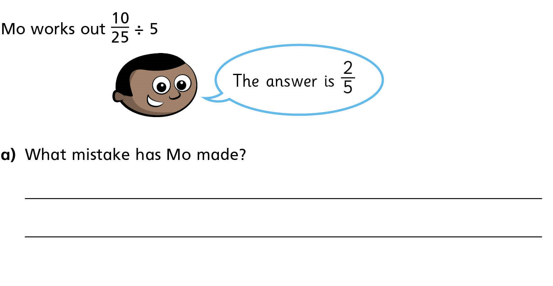 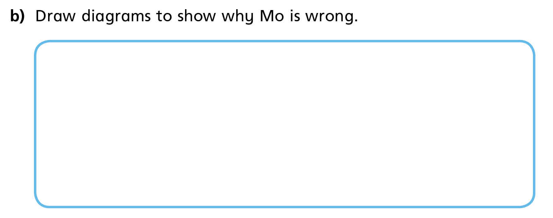 EXPLORE IT!
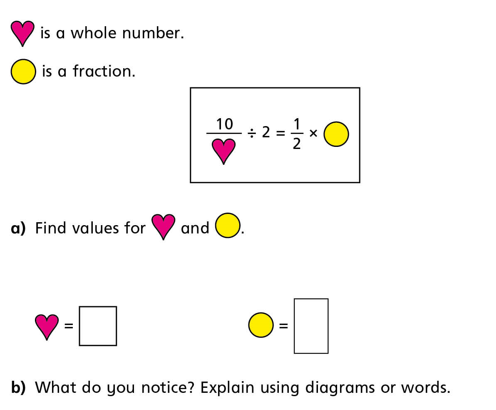 EXPLORE IT!
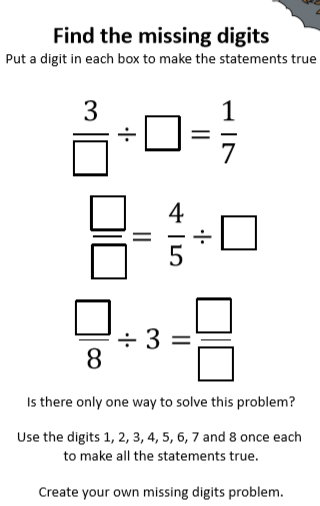